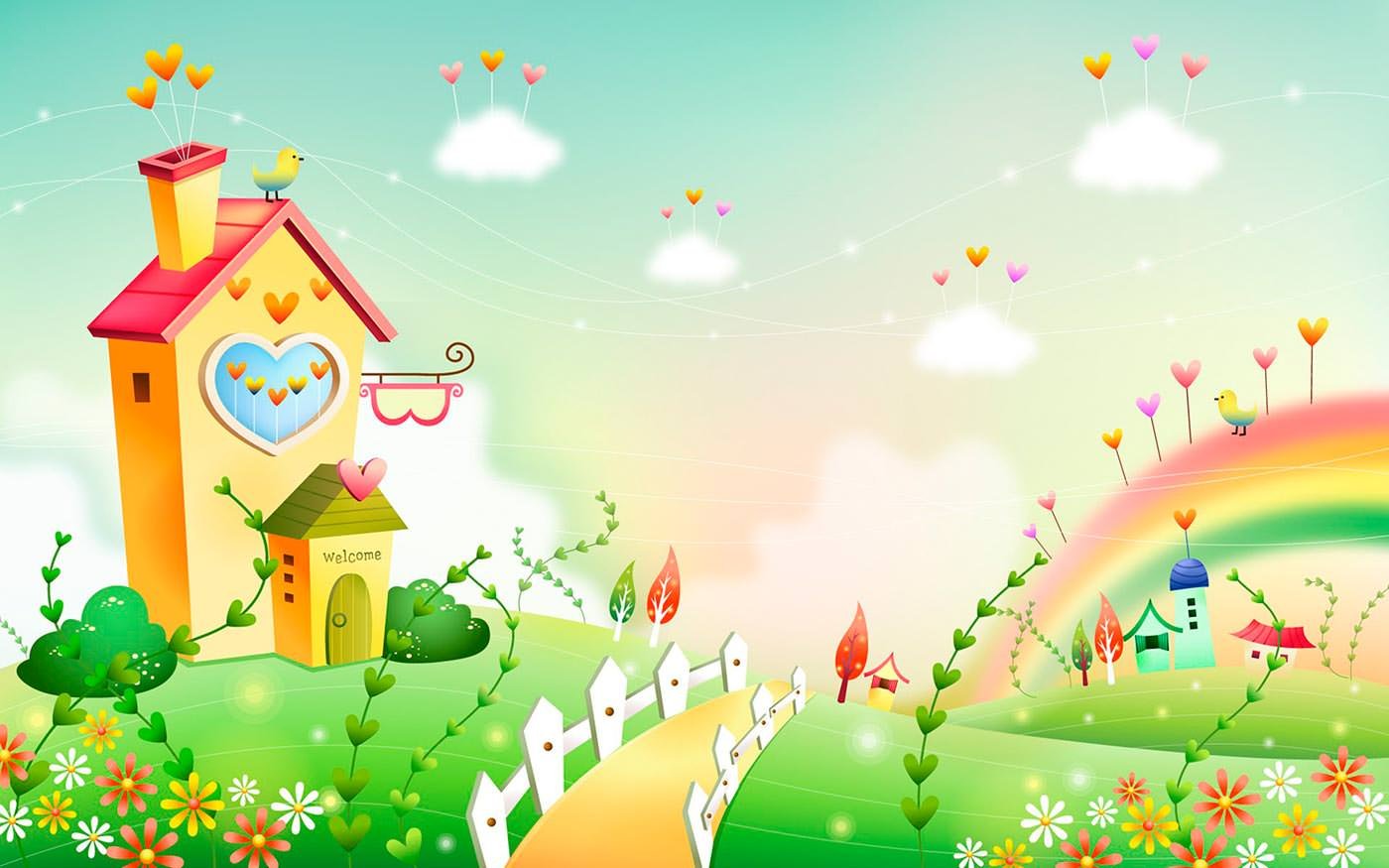 Ona tili va o‘qish savodxonligi
          2-sinf
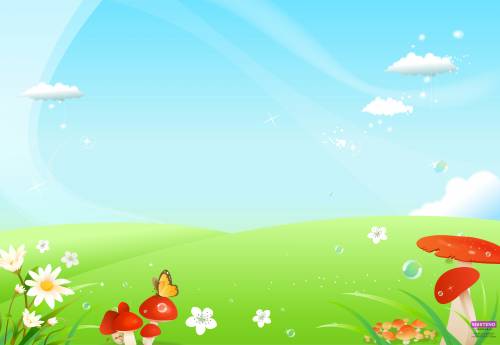 Mavzu:
Yozuvni kim ixtiro qilgan?  Mustahkamlash
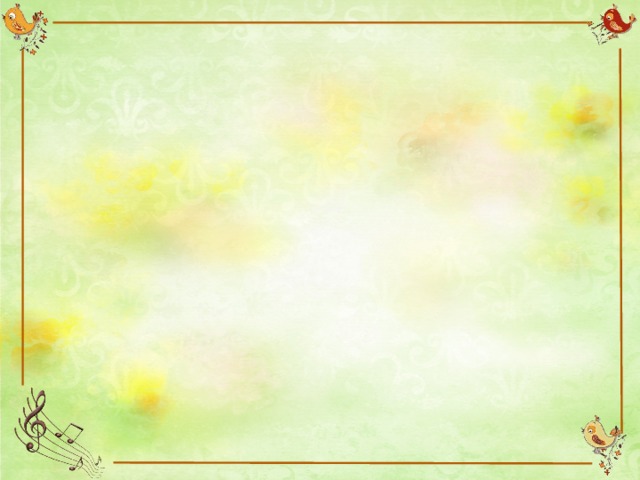 Chiziqlar o‘rniga tushirib qoldirilgan so‘zlarni qo‘yib, matnni ko‘chiring.  Gaplar oxiriga tegishli tinish belgisini qo‘ying.
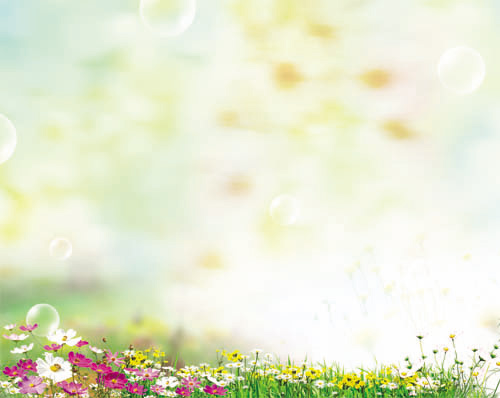 Ilk harfli yozuvni __________ ixtiro qilishgan. Finikiy alifbosi 22 ta ______iborat edi. Finikiy yozuvi o‘rganish va yozish uchun ______ bo‘lgan, shuning uchun bu yozuv tez orada butun dunyo bo‘ylab tarqaladi. Hozirgi yozuvlarning deyarli ________ qadimgi finikiy yozuvi asosida shakllangan.
Foydalanish uchun so‘zlar:
finikiyaliklar, harfdan, qulay, barchasi
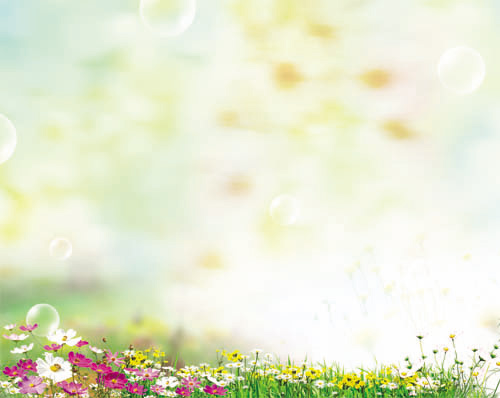 Ilk harfli yozuvni ixtiro finikiyaliklar qilishgan. Finikiy alifbosi 22 ta  harfdan iborat edi. Finikiy yozuvi o‘rganish va yozish uchun qulay bo‘lgan, shuning uchun bu yozuv tez orada butun dunyo bo‘ylab tarqaladi. Hozirgi yozuvlarning deyarli barchasi qadimgi finikiy yozuvi asosida shakllangan.
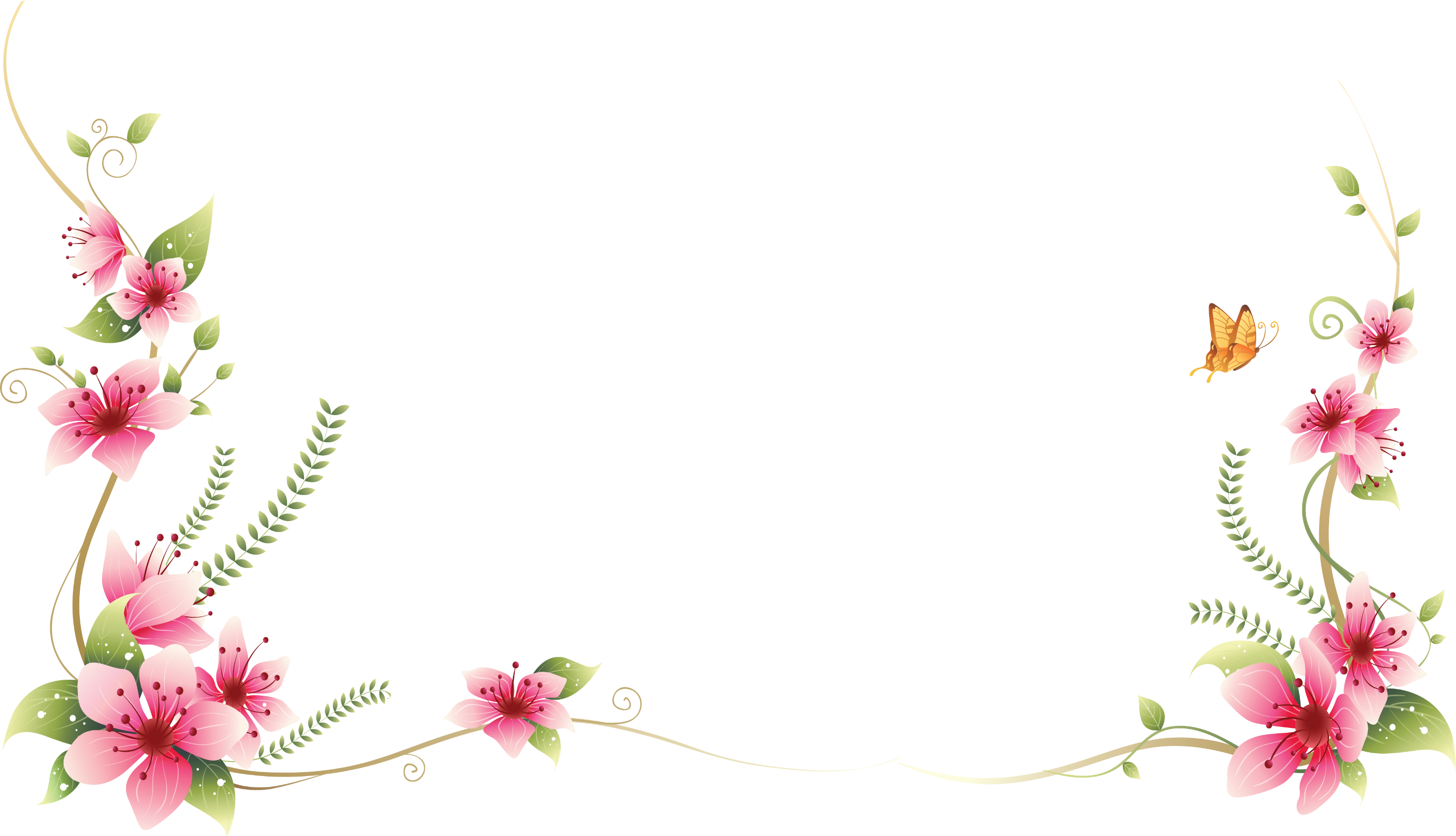 So‘zlarning 
bitta harfini o‘zgartirib, yangi so‘z hosil qiling.
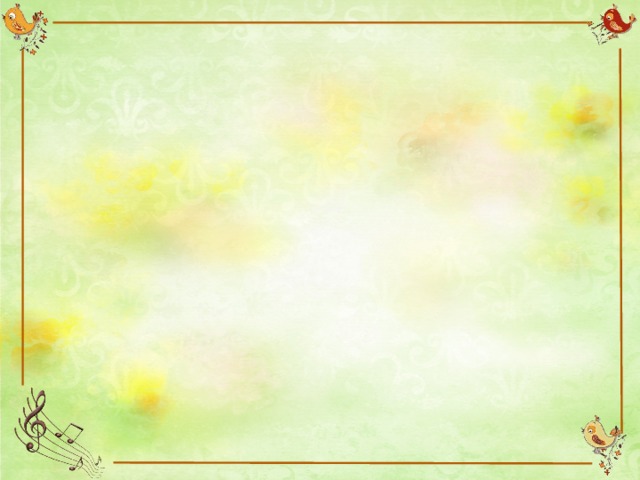 Masalan: Qovun - sovun
a
d
v
k
i
l
m
r
Ikki –
Savlat –
Mart –
Bosh –
t
t
o
u
k
sh
a
a
d
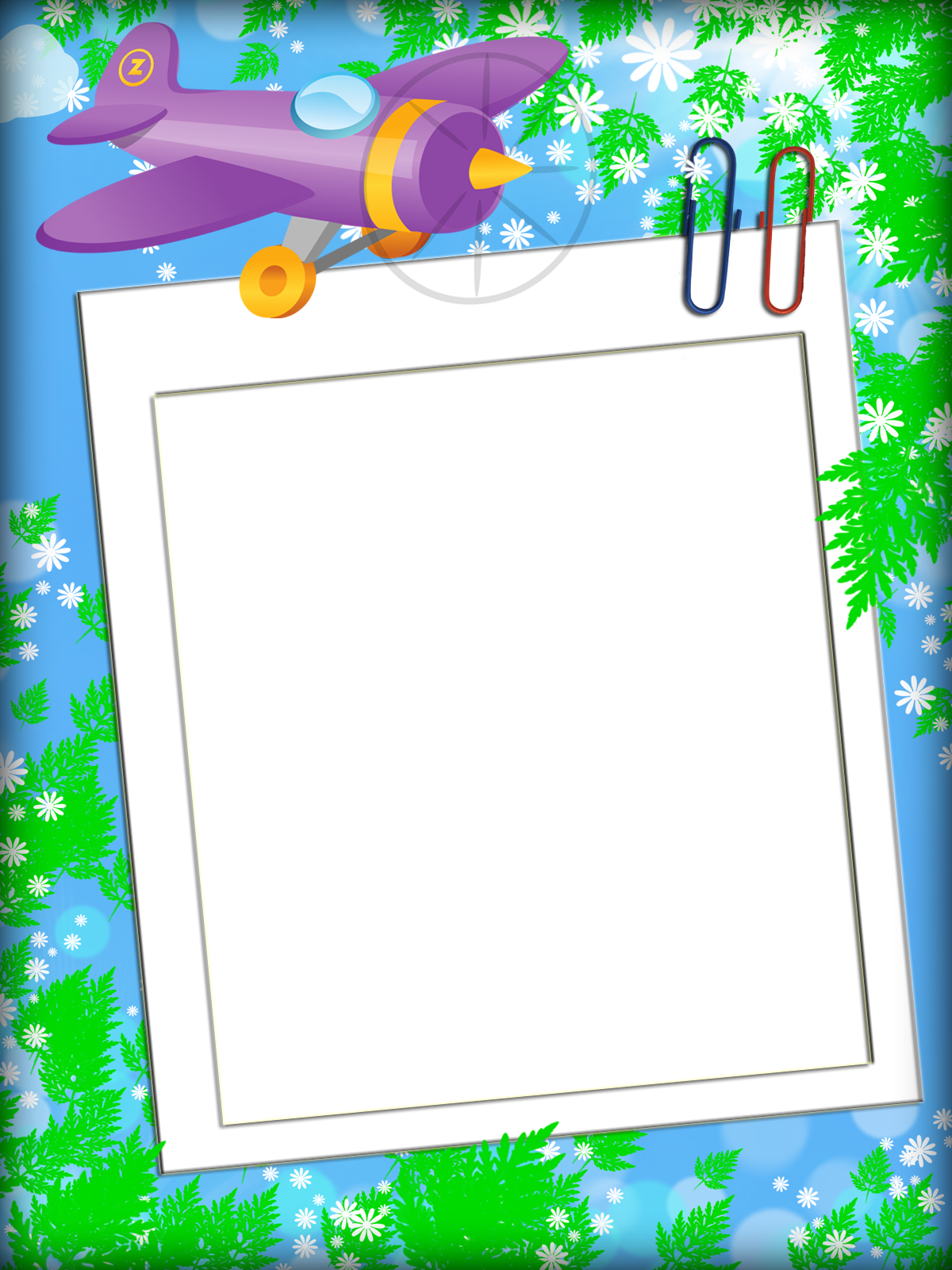 Hovlimizda bir tup gilos bor Gilosimiz pishdi U pishishi bilan hovlimiz qushlarga to‘ldi Mening qushlarga havasim keldi Men ham o‘rtoqlarimni gilosxo‘rlikka taklif qildim
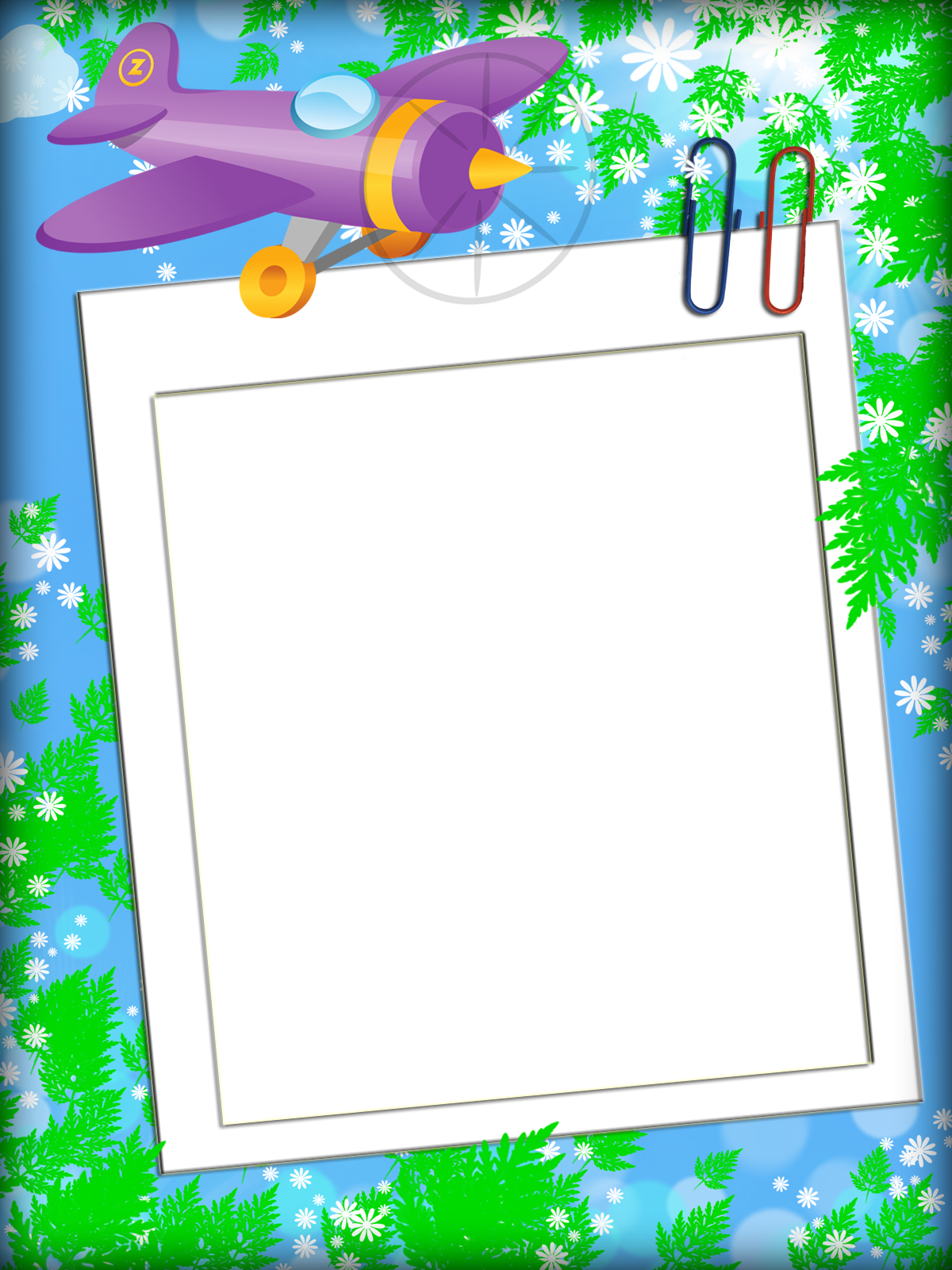 Hovlimizda bir tup gilos bor. Gilosimiz pishdi. U pishishi bilan hovlimiz qushlarga to‘ldi. Mening qushlarga havasim keldi. Men ham o‘rtoqlarimni gilosxo‘rlikka taklif qildim.
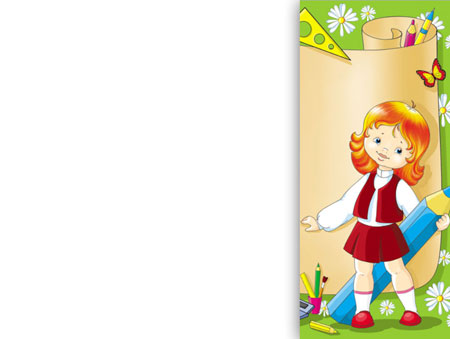 Gapning oxiriga 
qanday belgilar 
qo‘yiladi?
A) Faqat nuqta belgisi
B) Chiziqchalar
D) Nuqta, so‘roq, undov belgilari
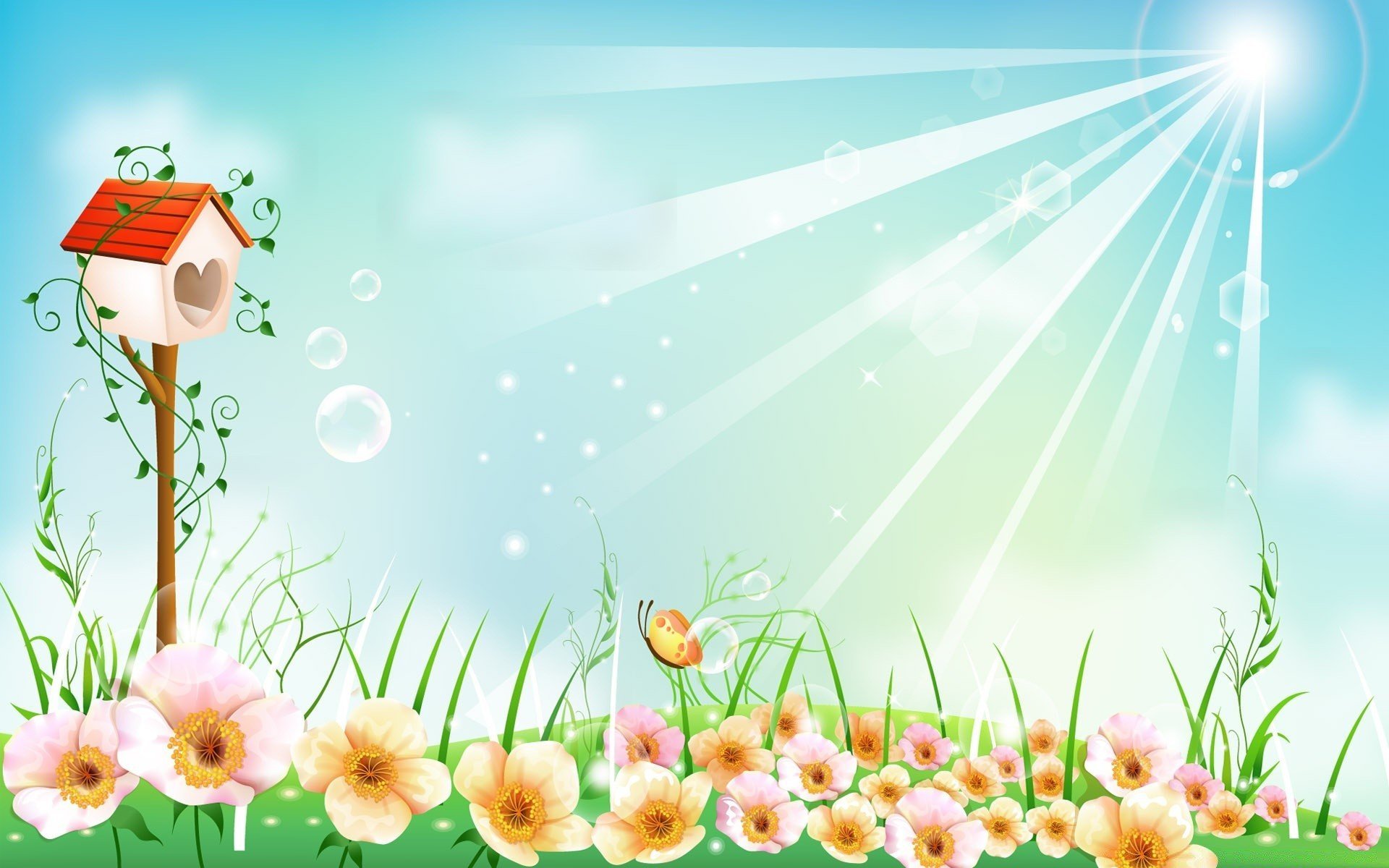 Tartibsiz berilgan so‘zlardan gap tuzing.
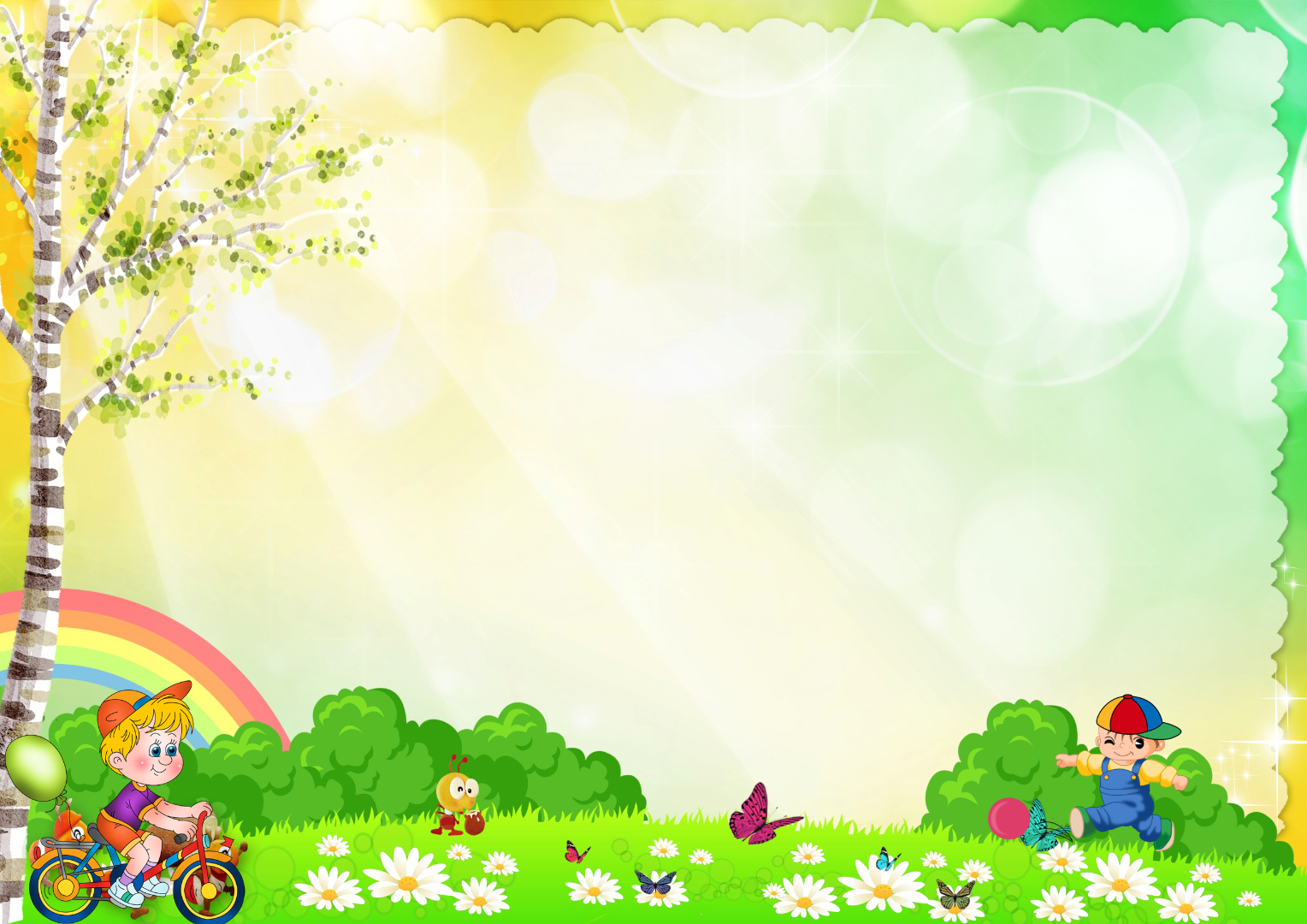 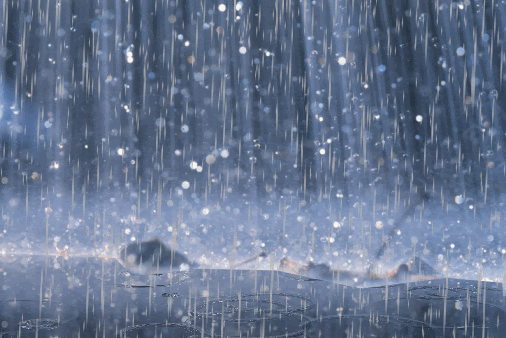 yog‘di.
Bugun
yomg‘ir
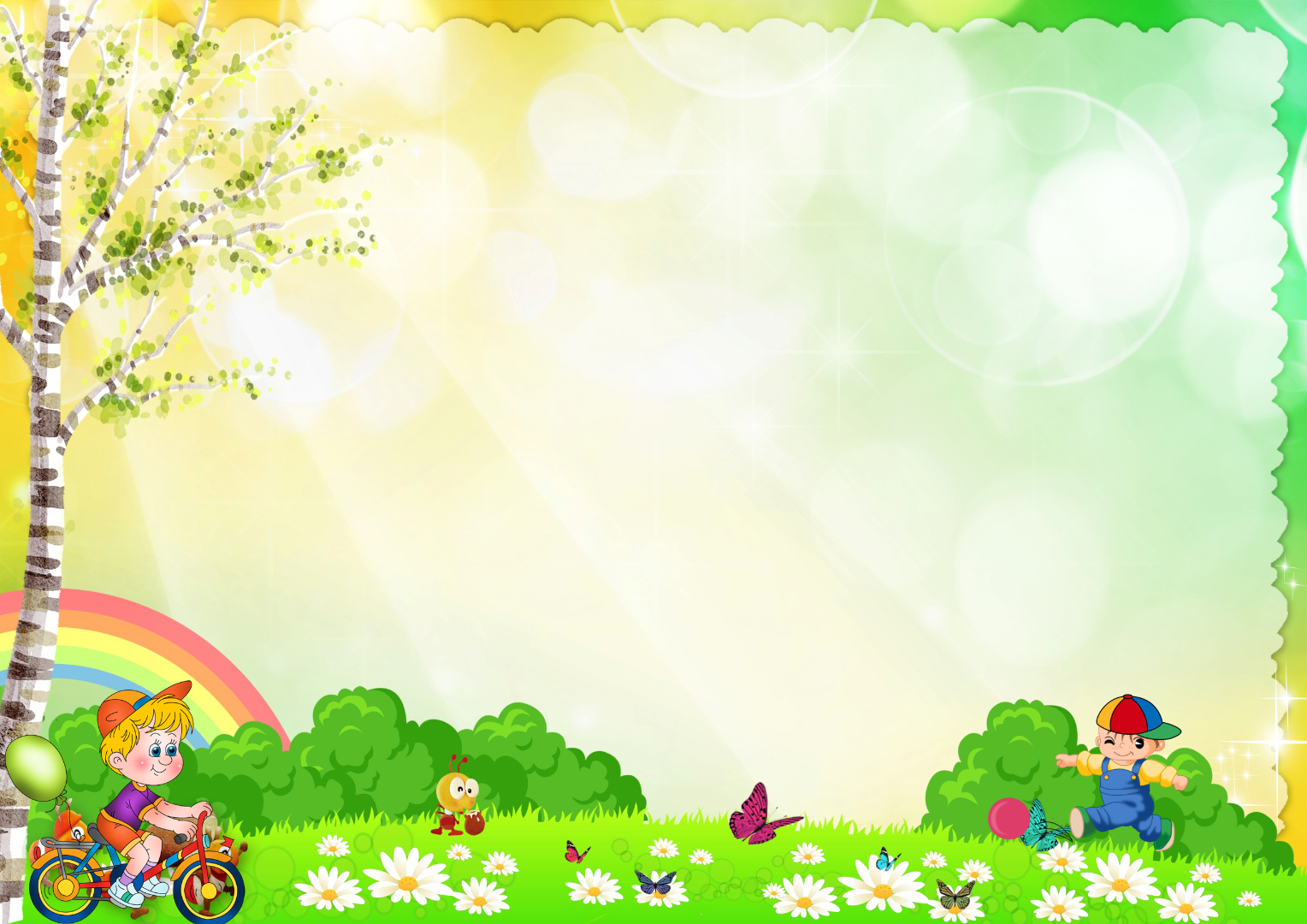 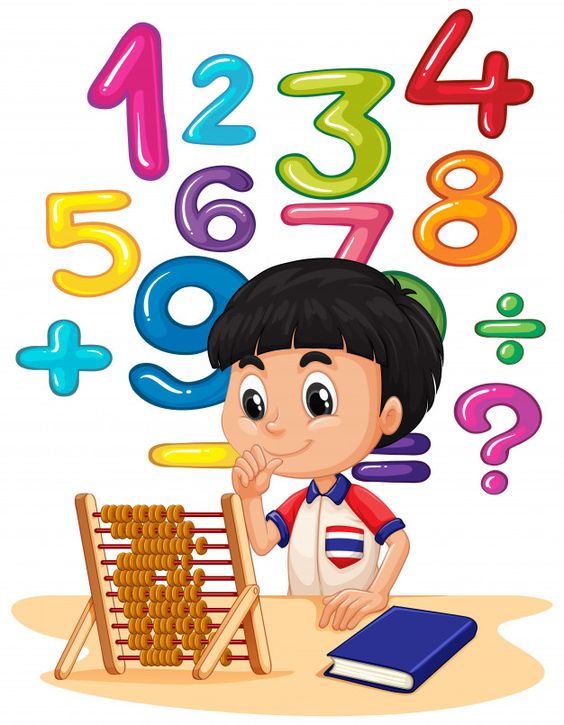 qiziqasanmi?
faniga
matematika
Sen
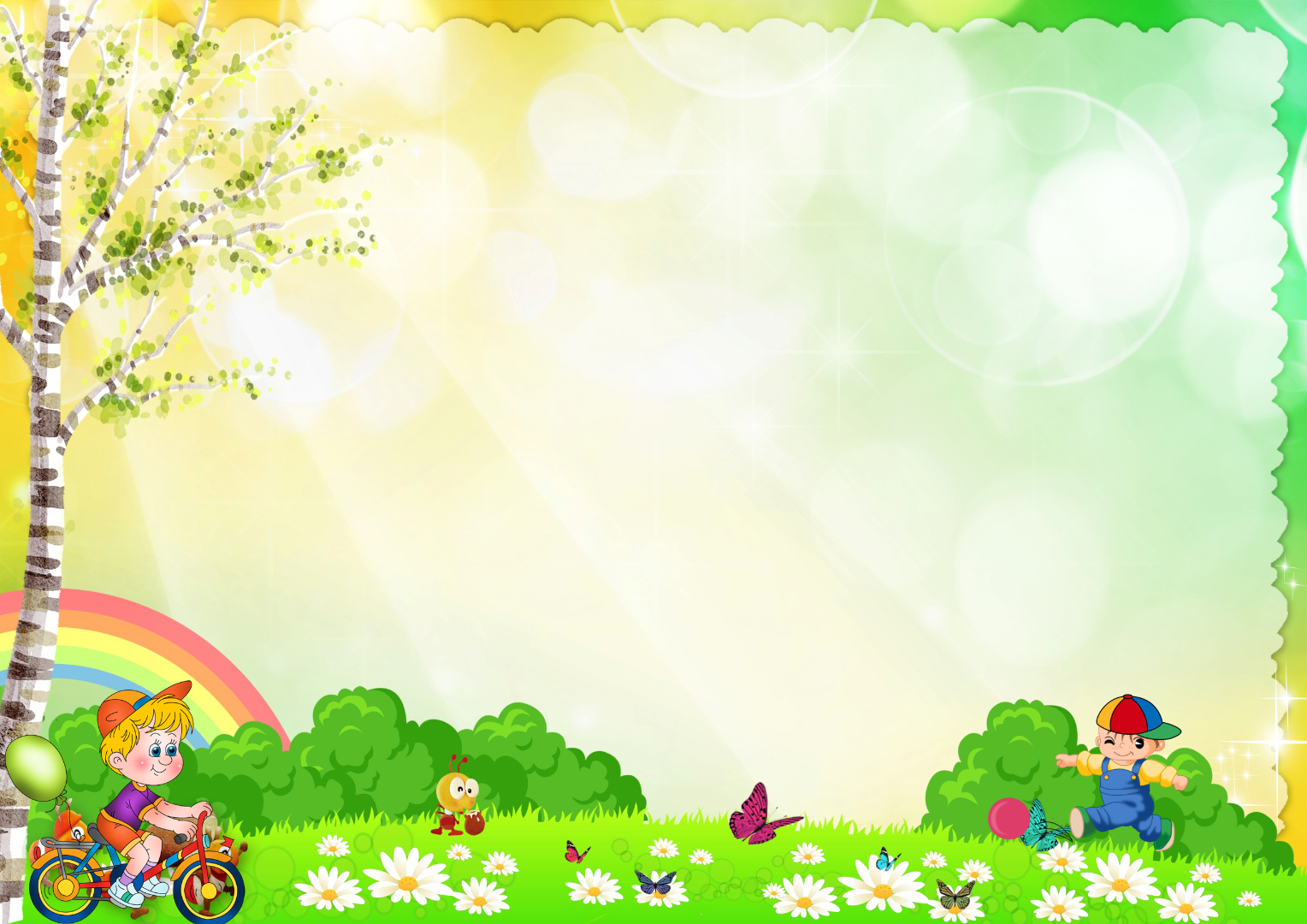 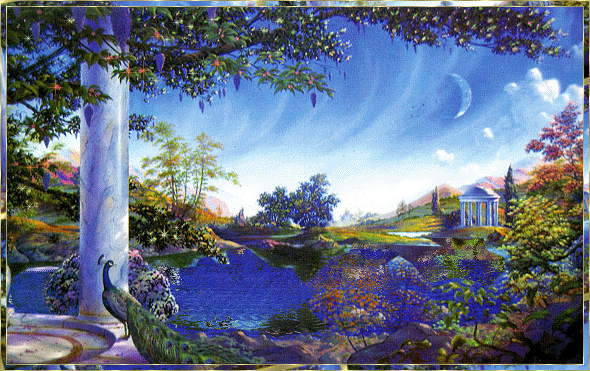 ham
Tabiat
bunchalar
go‘zal
bo‘lmasa!
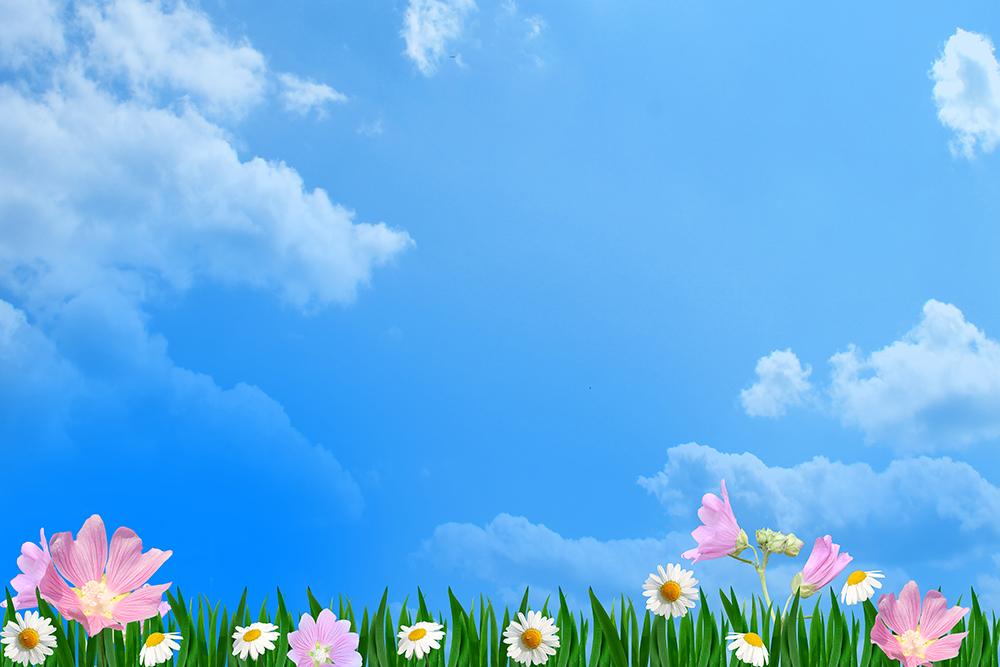 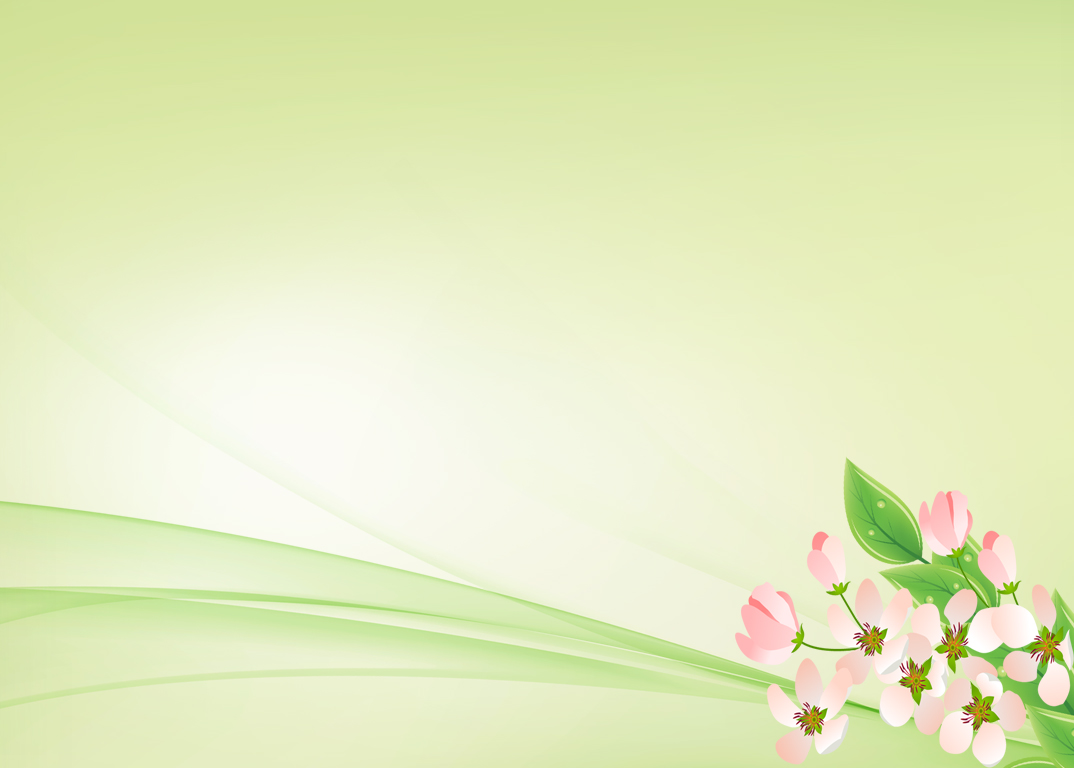 Gap .............dan tuziladi.
so‘zlar
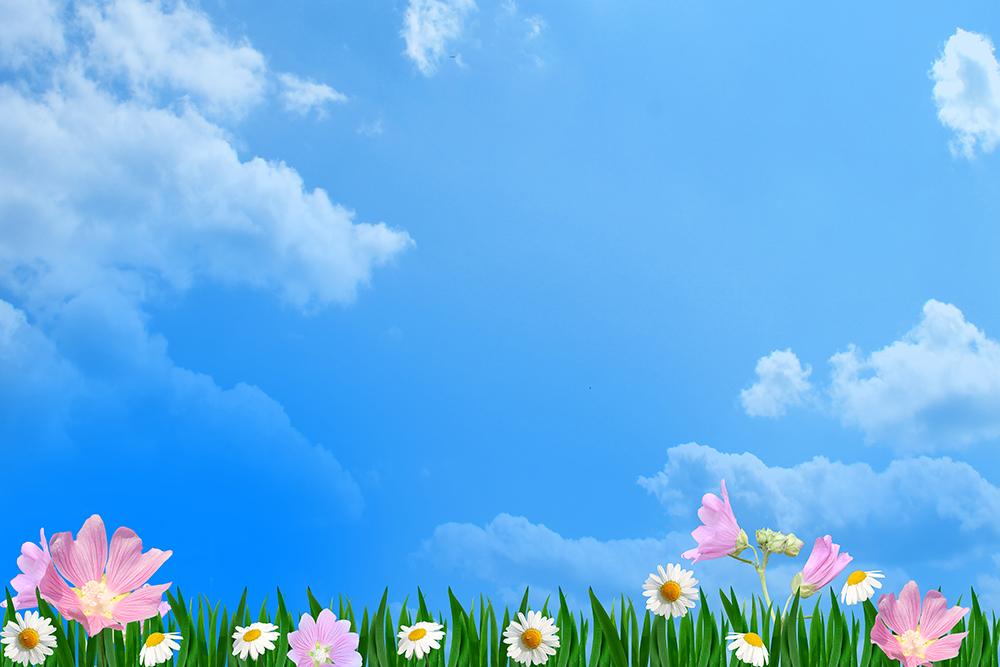 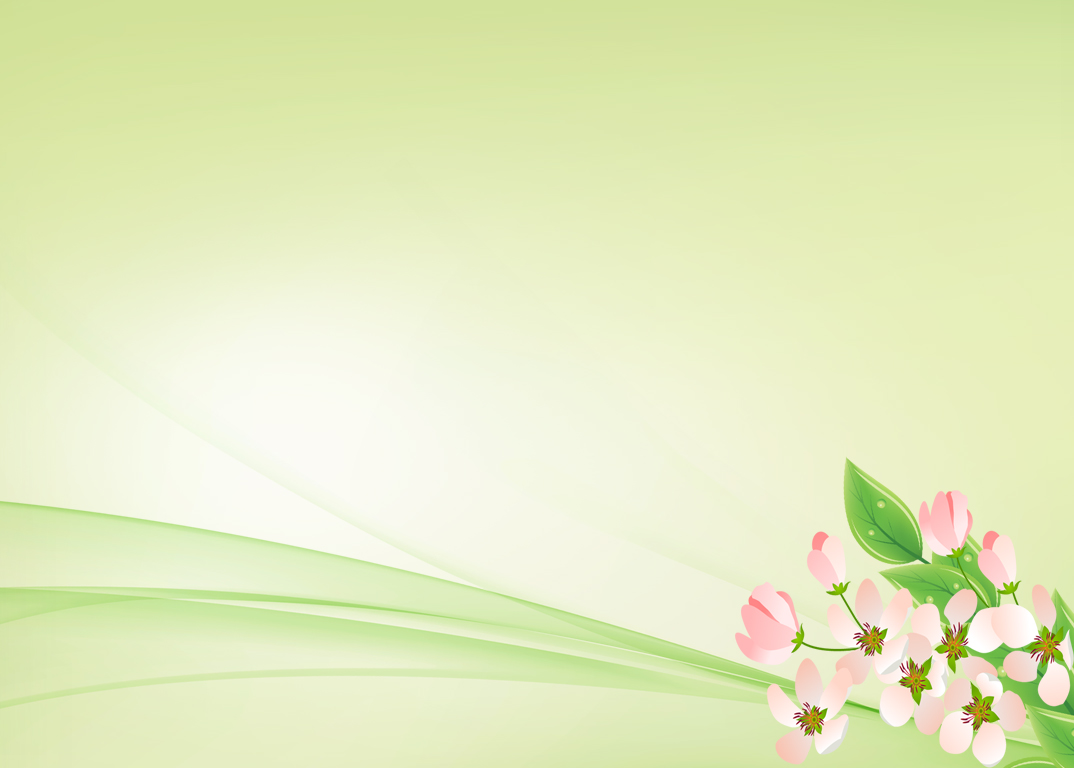 Gapning birinchi so‘zi ............. bilan yoziladi.
bosh harf
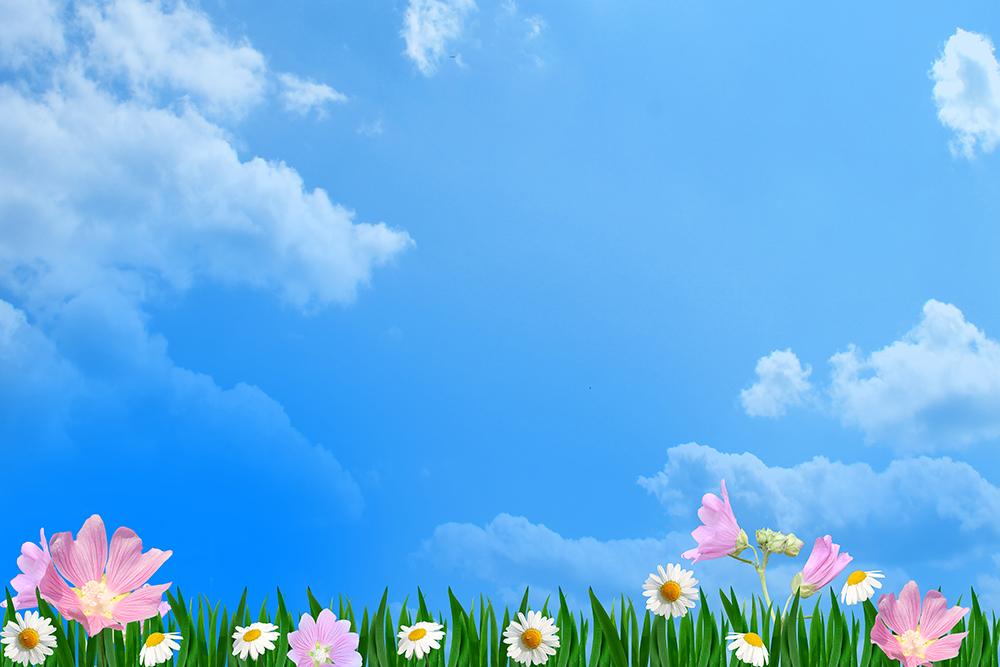 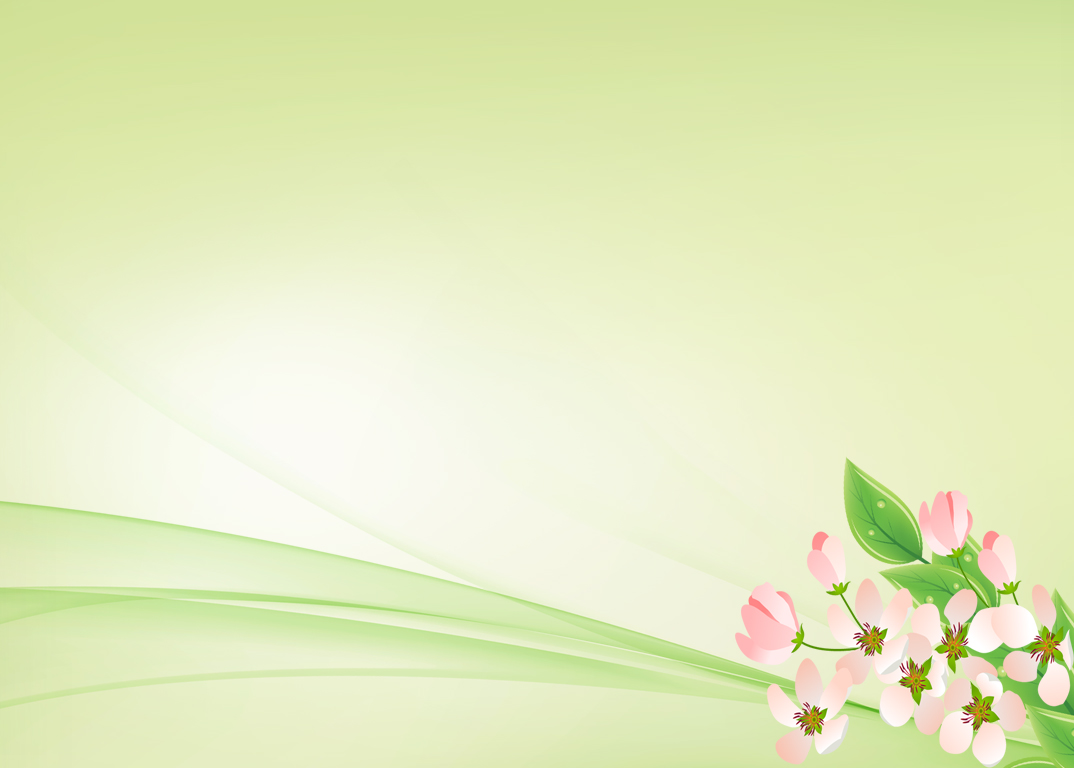 Xabar mazmunidagi gapning oxiriga ............. belgisi qo‘yiladi.
nuqta
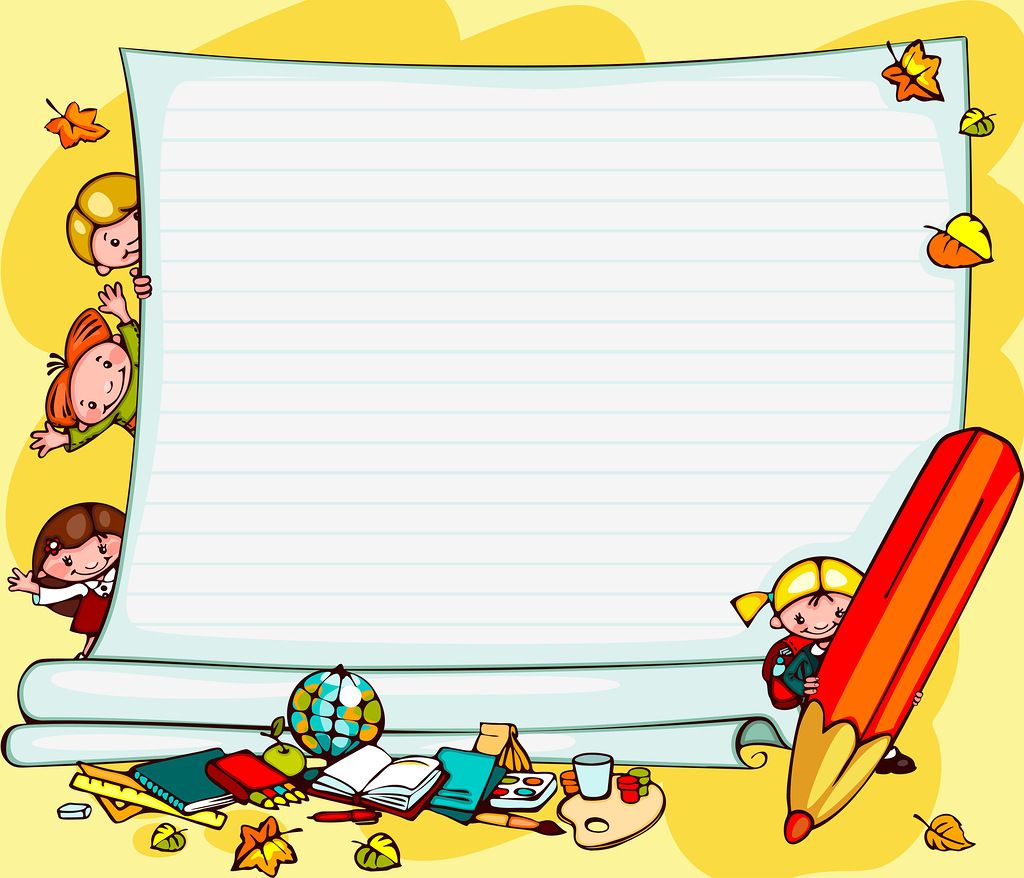 Gap so‘zlardan tuziladi. Gapning birinchi so‘zi bosh harf bilan yoziladi.
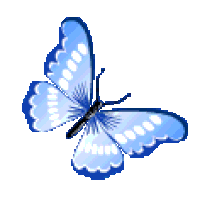 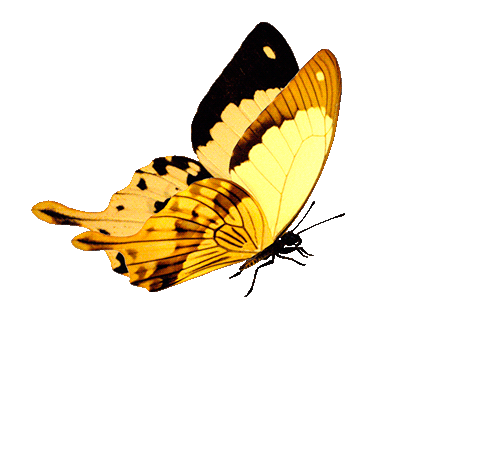 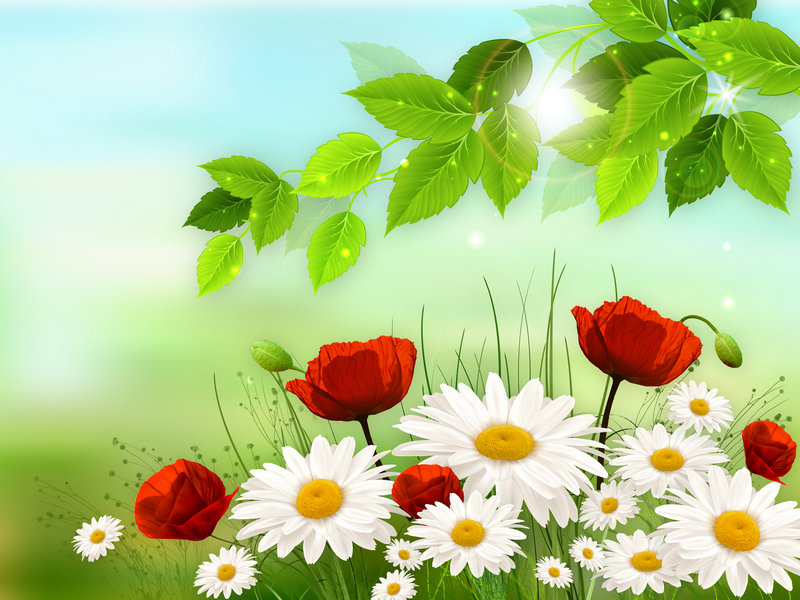 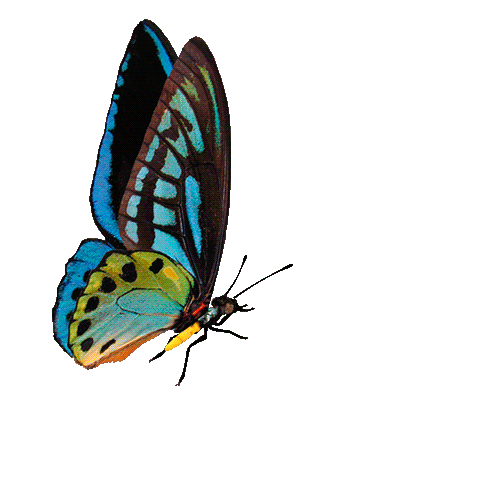 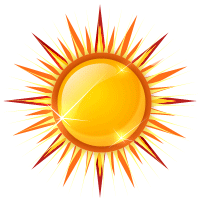 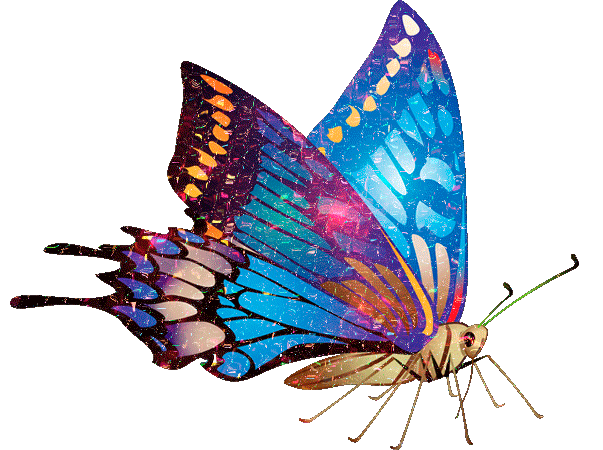 1.Gap nimalardan tuziladi?
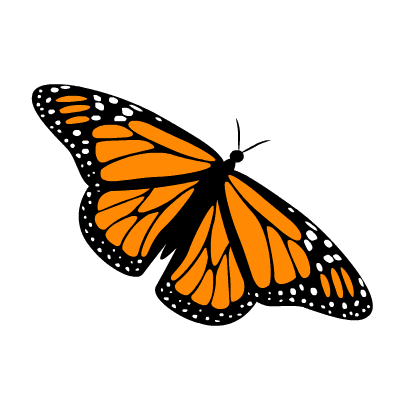 3.Unli tovushlar nima hosil qiladi?
4.So‘zlar bir satrdan ikkinchi satrga ..... ko‘chiriladi
2.O‘zbek tilida nechta undosh tovush bor?
Bosh harf
So‘zlardan
5.Gapning birinchi so‘zi.... bilan boshlanadi
24 ta
Bo‘g‘in
Bo‘g‘inlab
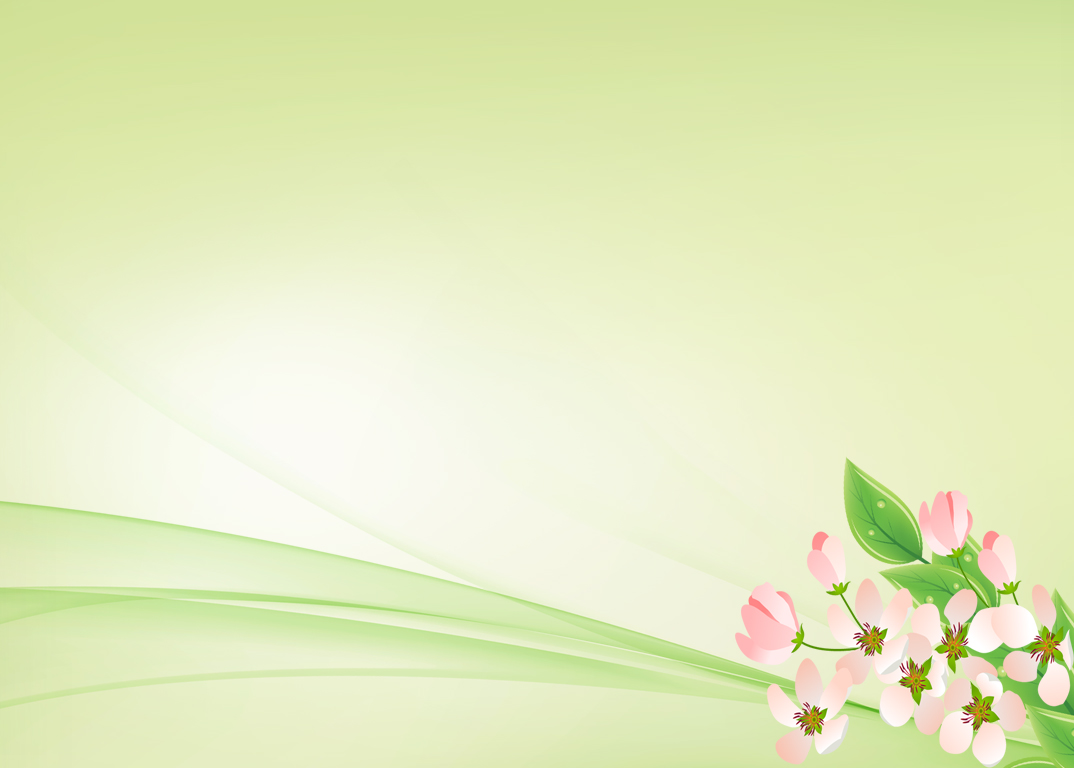 E’TIBORINGIZ UCHUN RAHMAT!